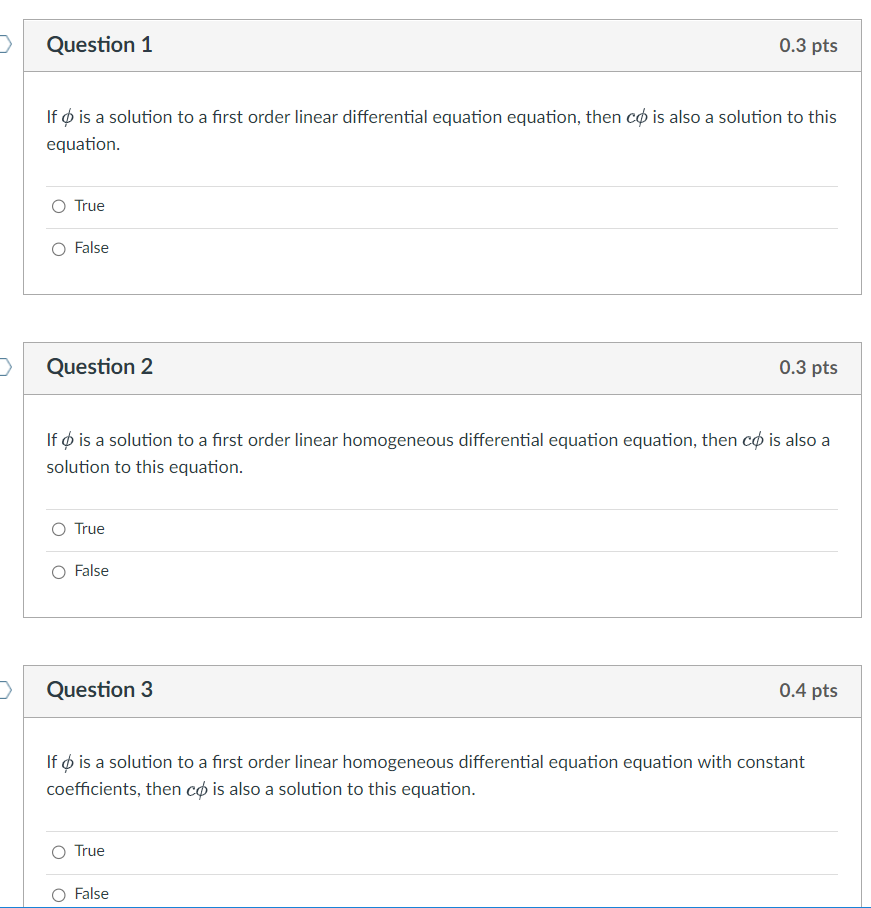 General solution of 2nd order Linear Homogenous DE is a linear combination of 2 linearly independent functions (which are solutions).   If coefficients are constants:
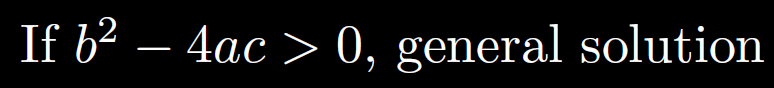 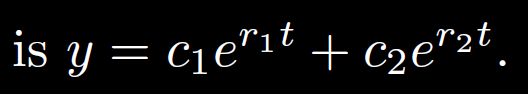 3.1
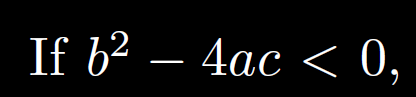 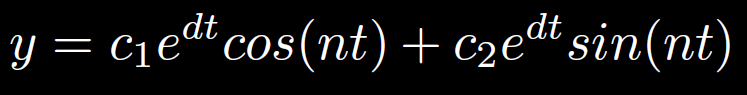 3.3
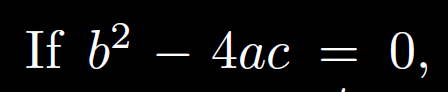 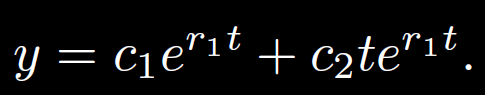 3.4
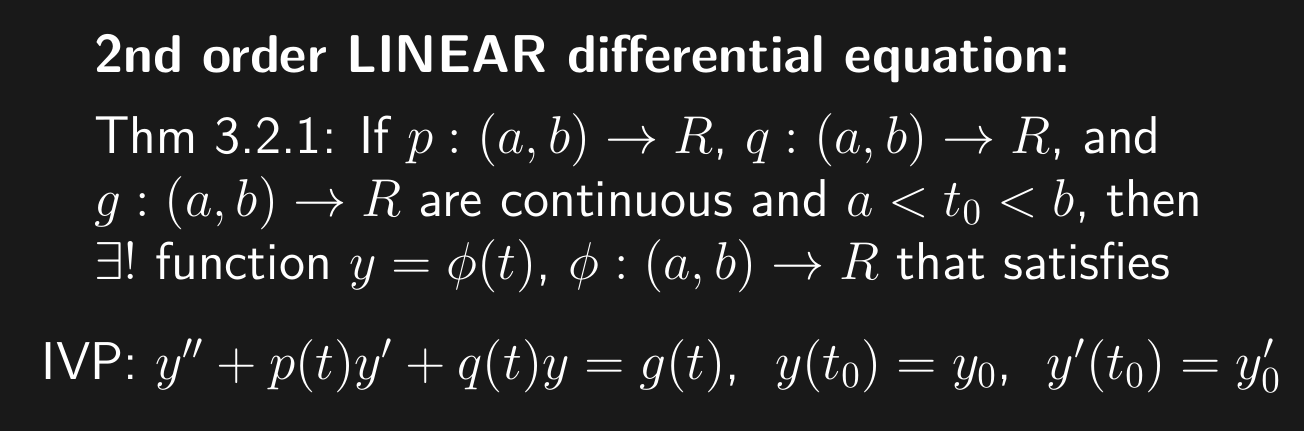 Slope at (t0, y0) is y0
(t0, y0)
Example:    y’’ – 8y’ + 15y = 0,   y(0) = a,   y’(0) = b
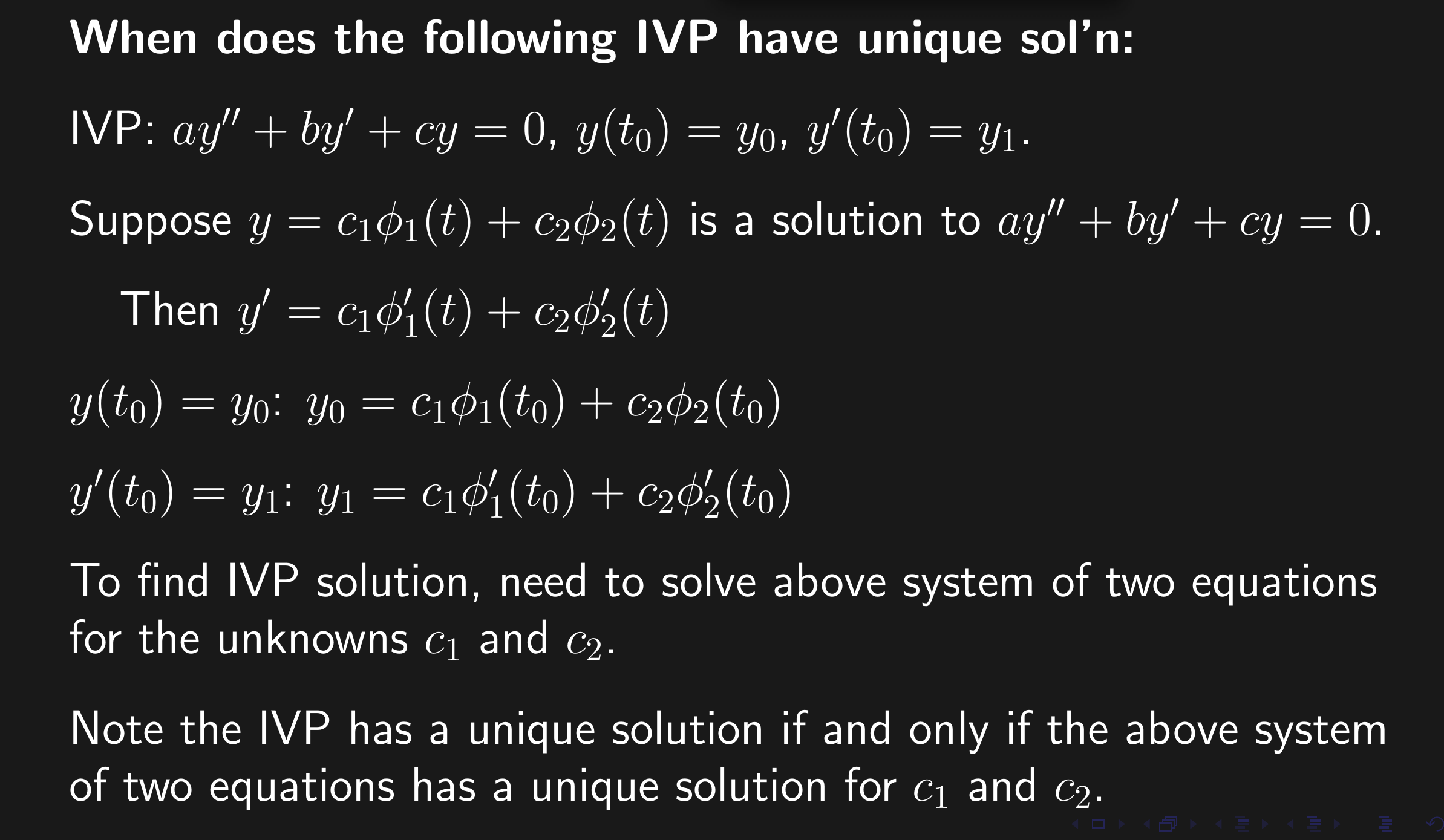 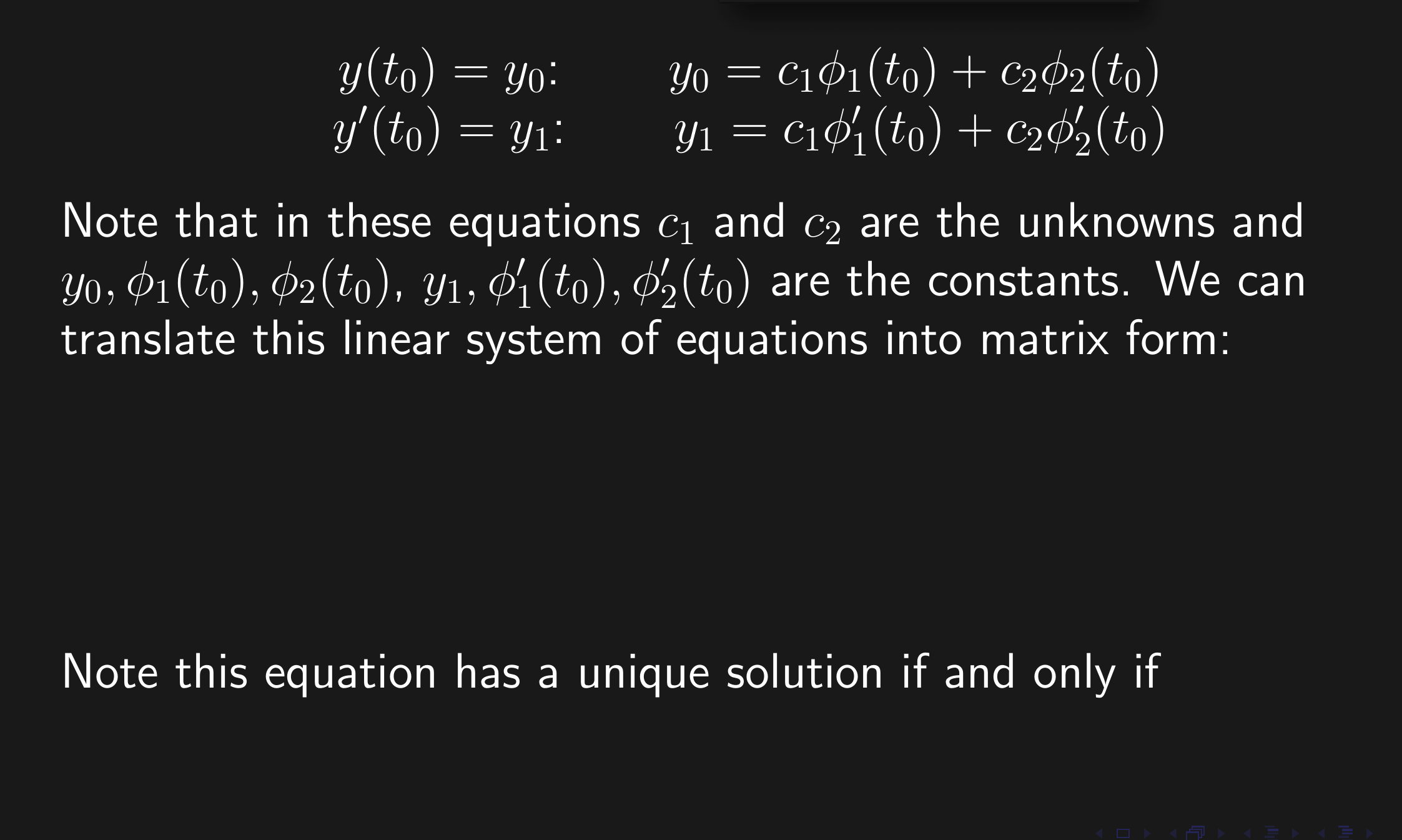 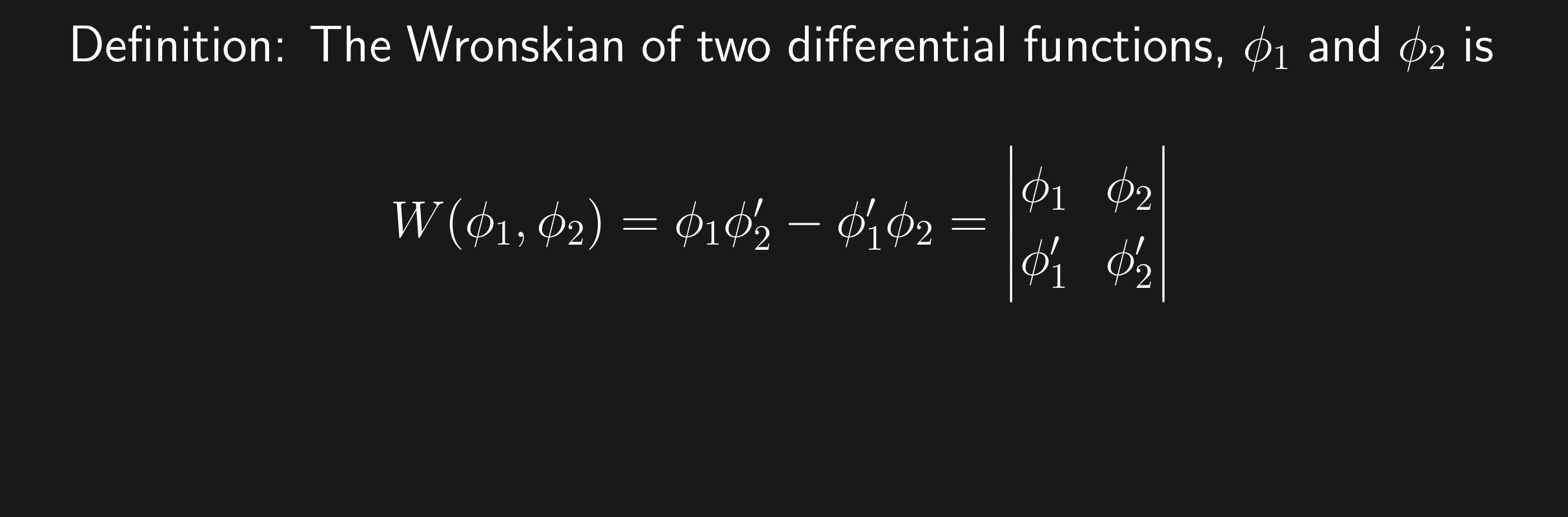 The Wronskian evaluated at t0 is the determinant of the coefficient matrix used to solve for the constants ci for the IVP   y(t0) = y0,   y'(t0) = y1.
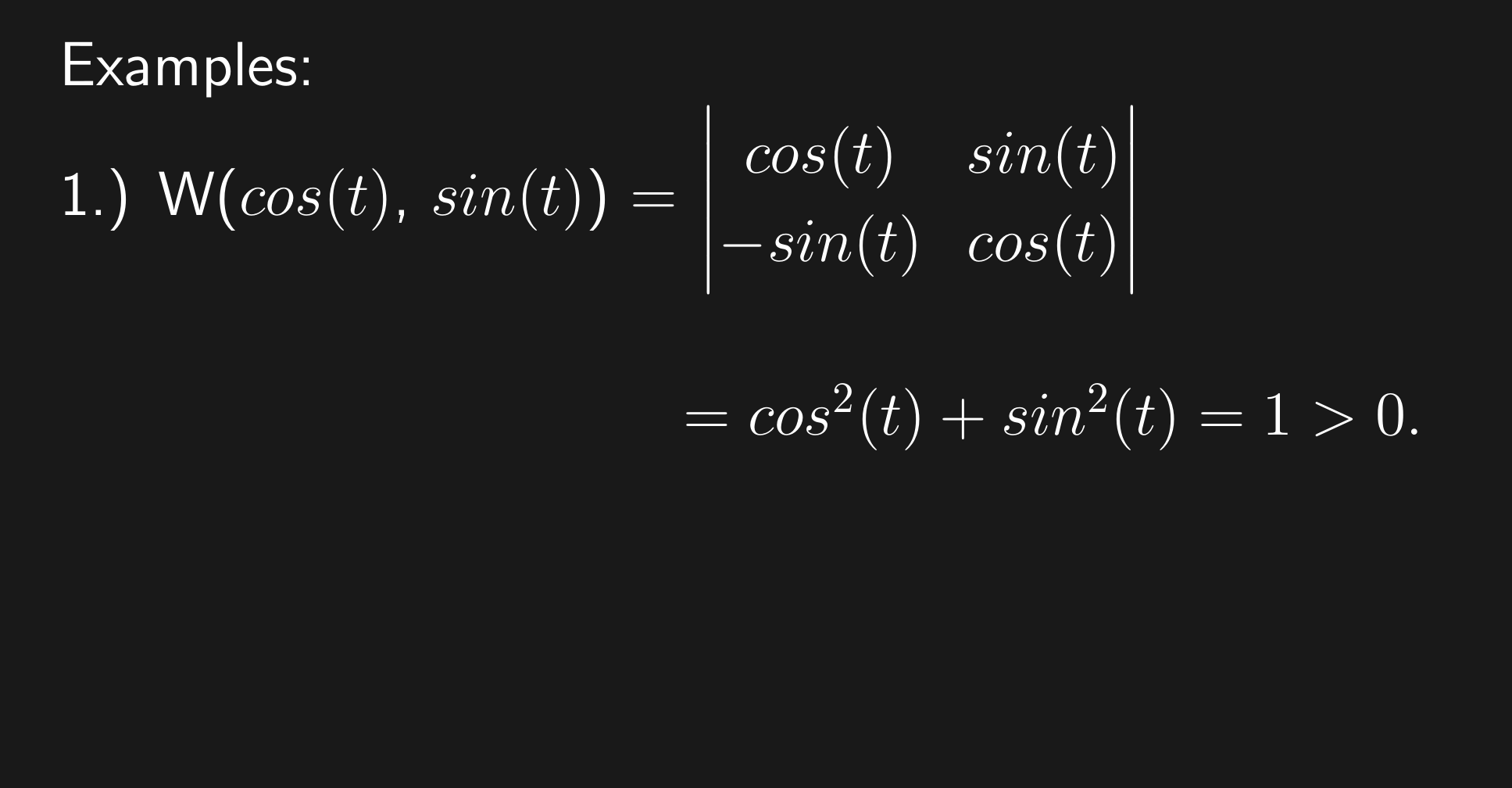 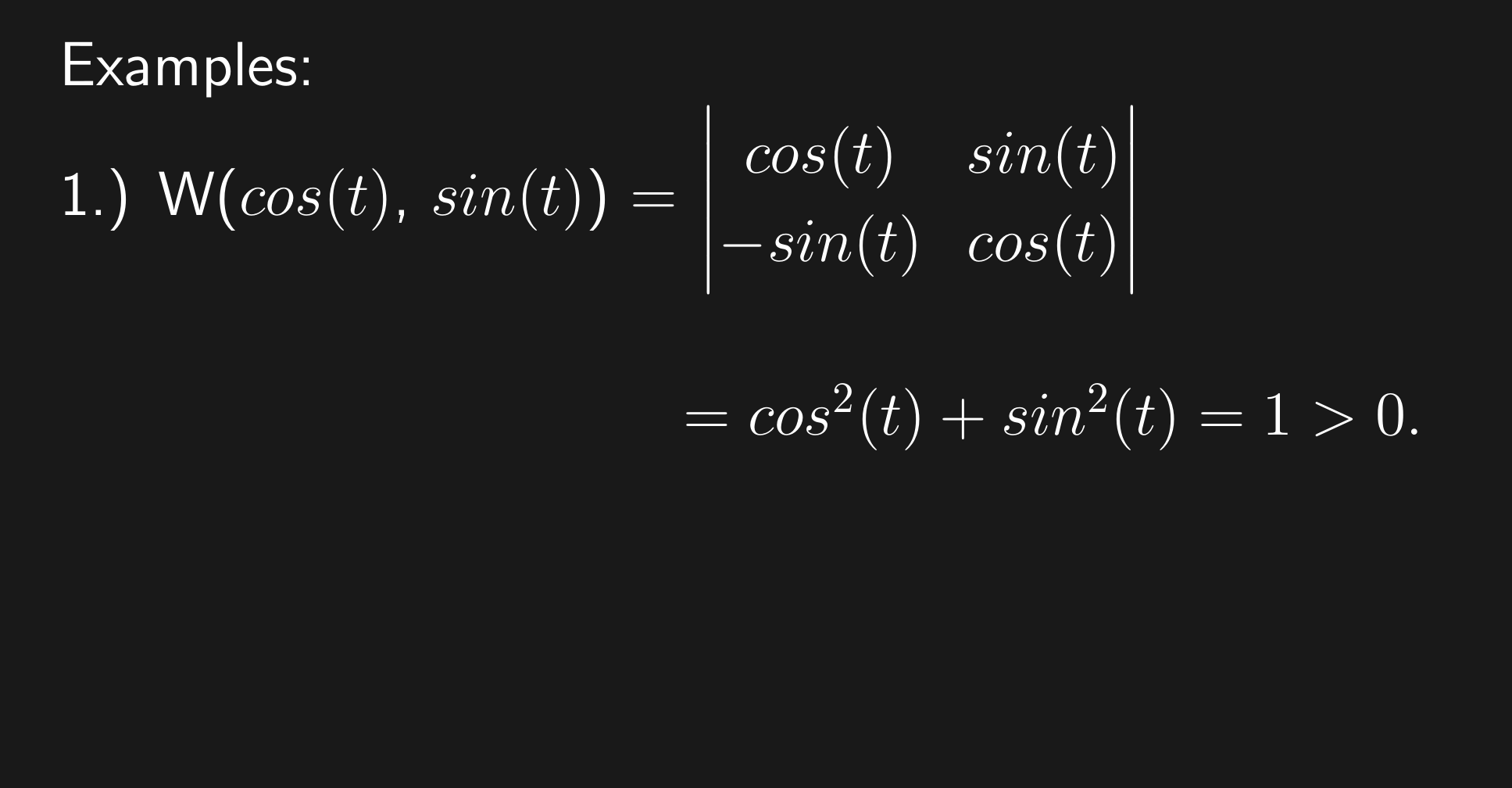 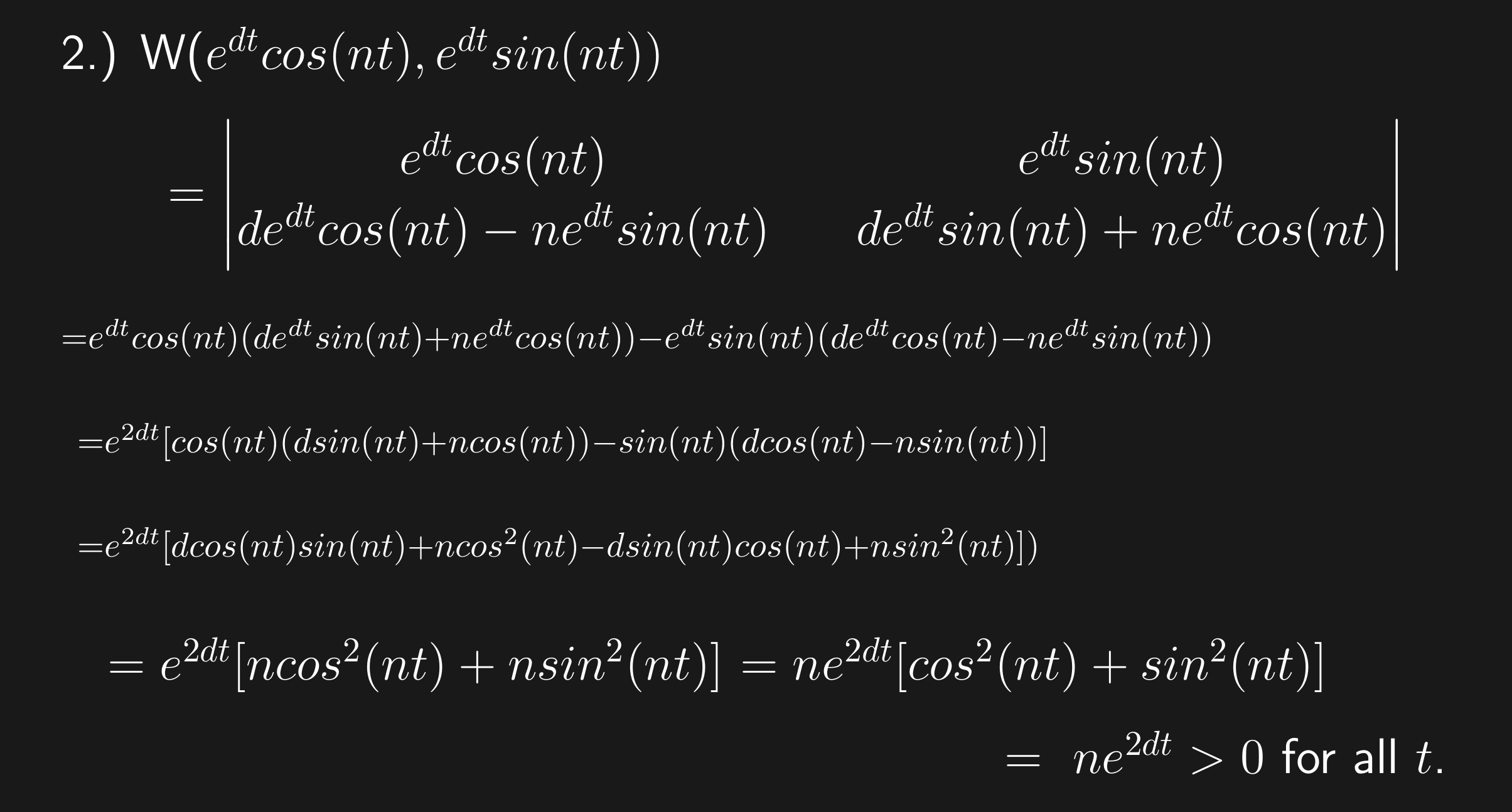 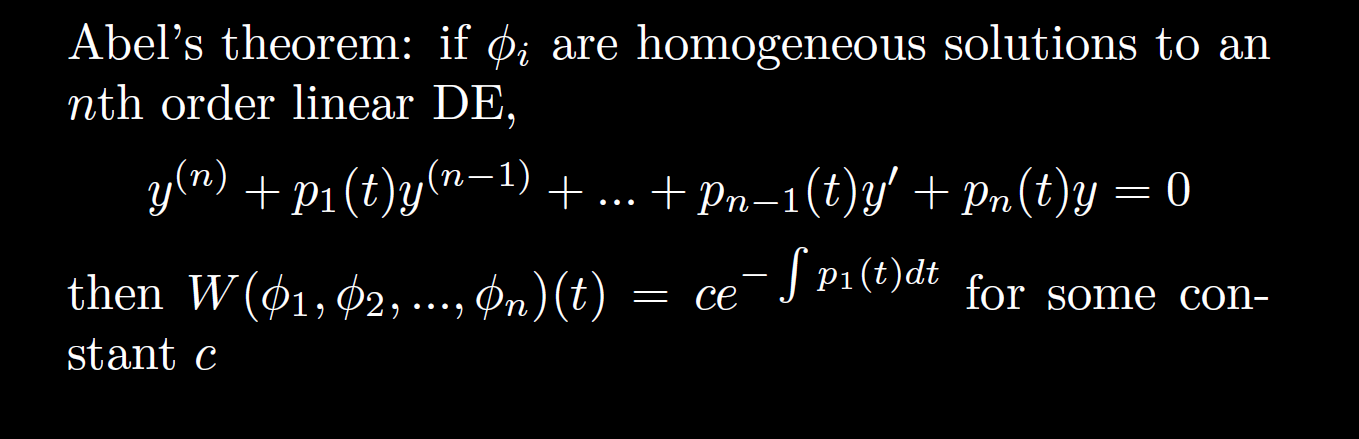 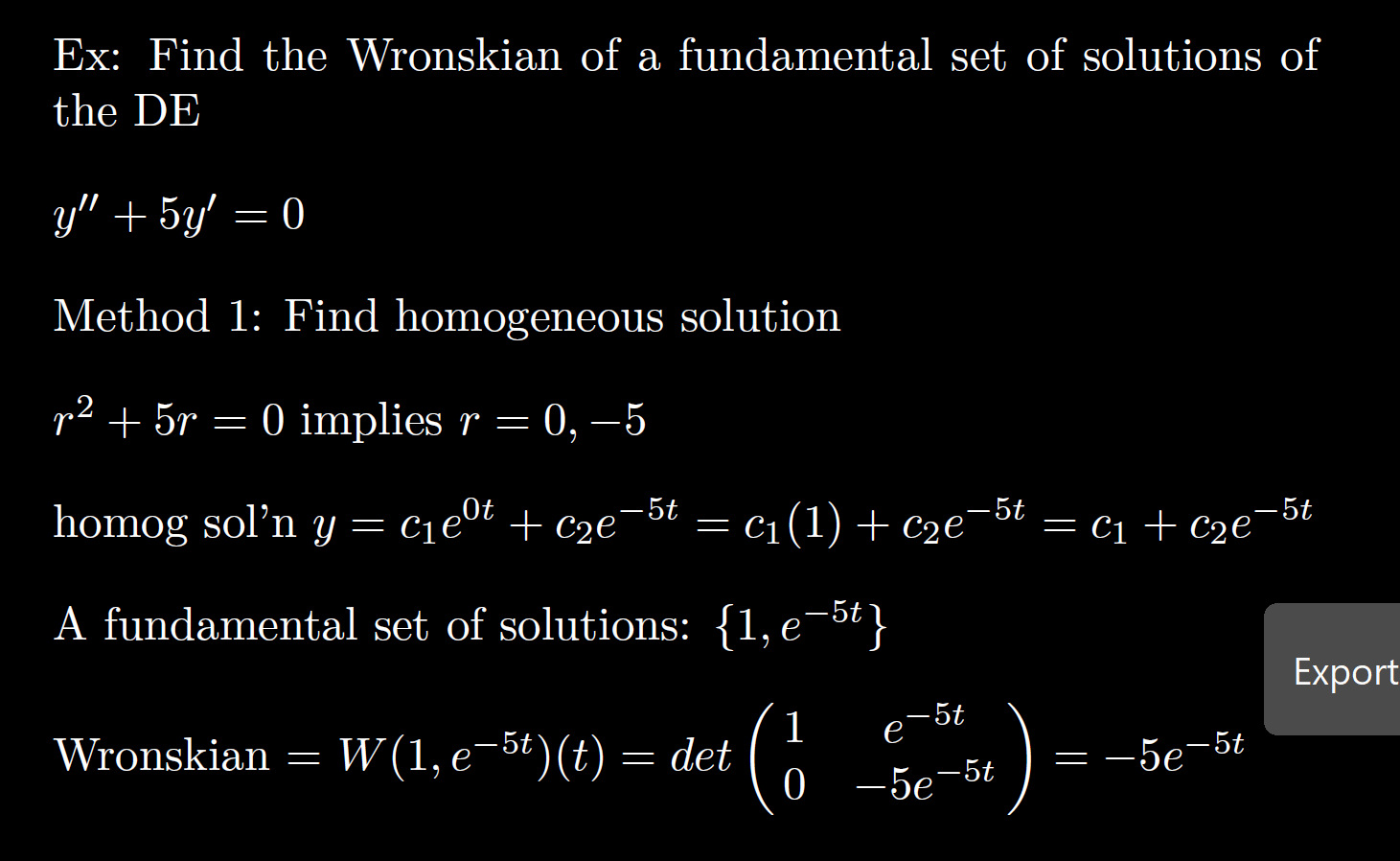 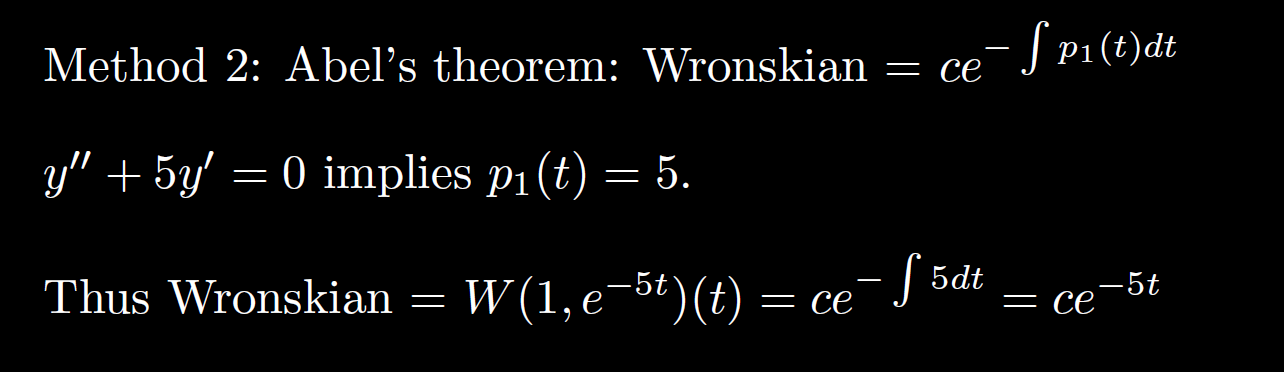 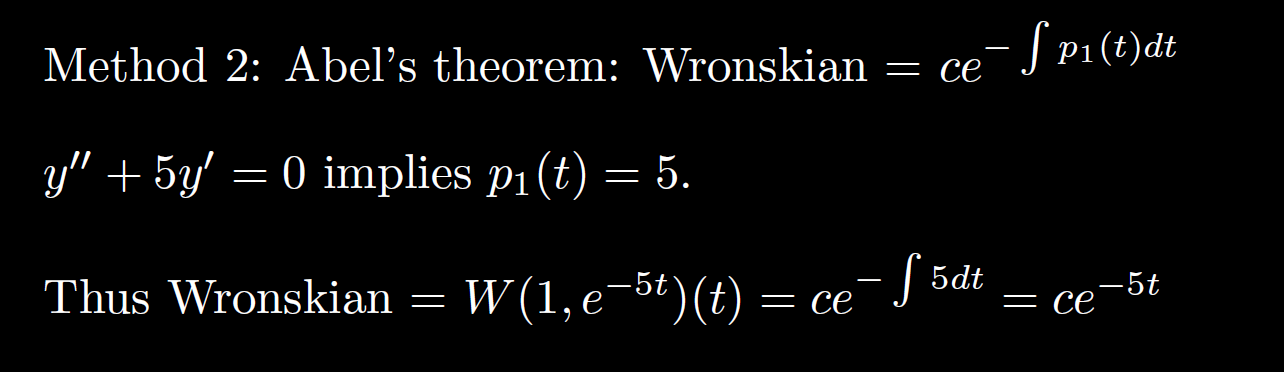 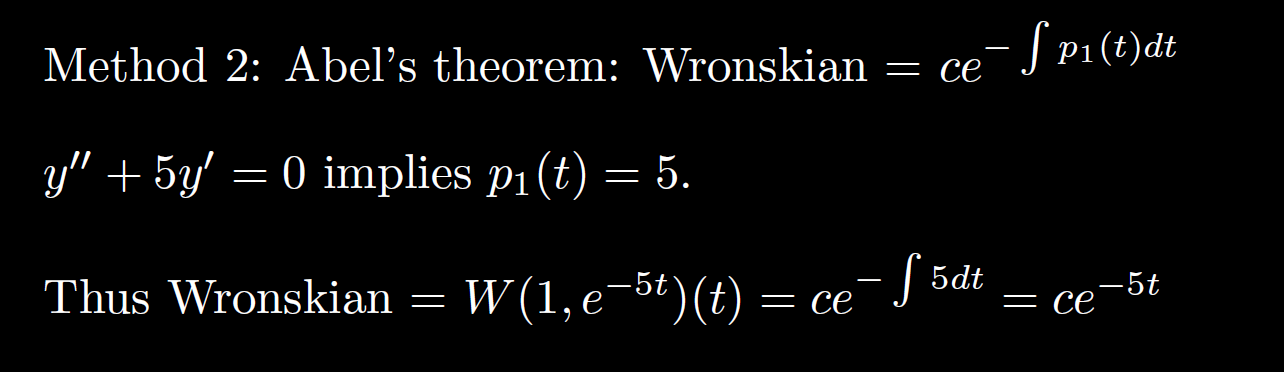 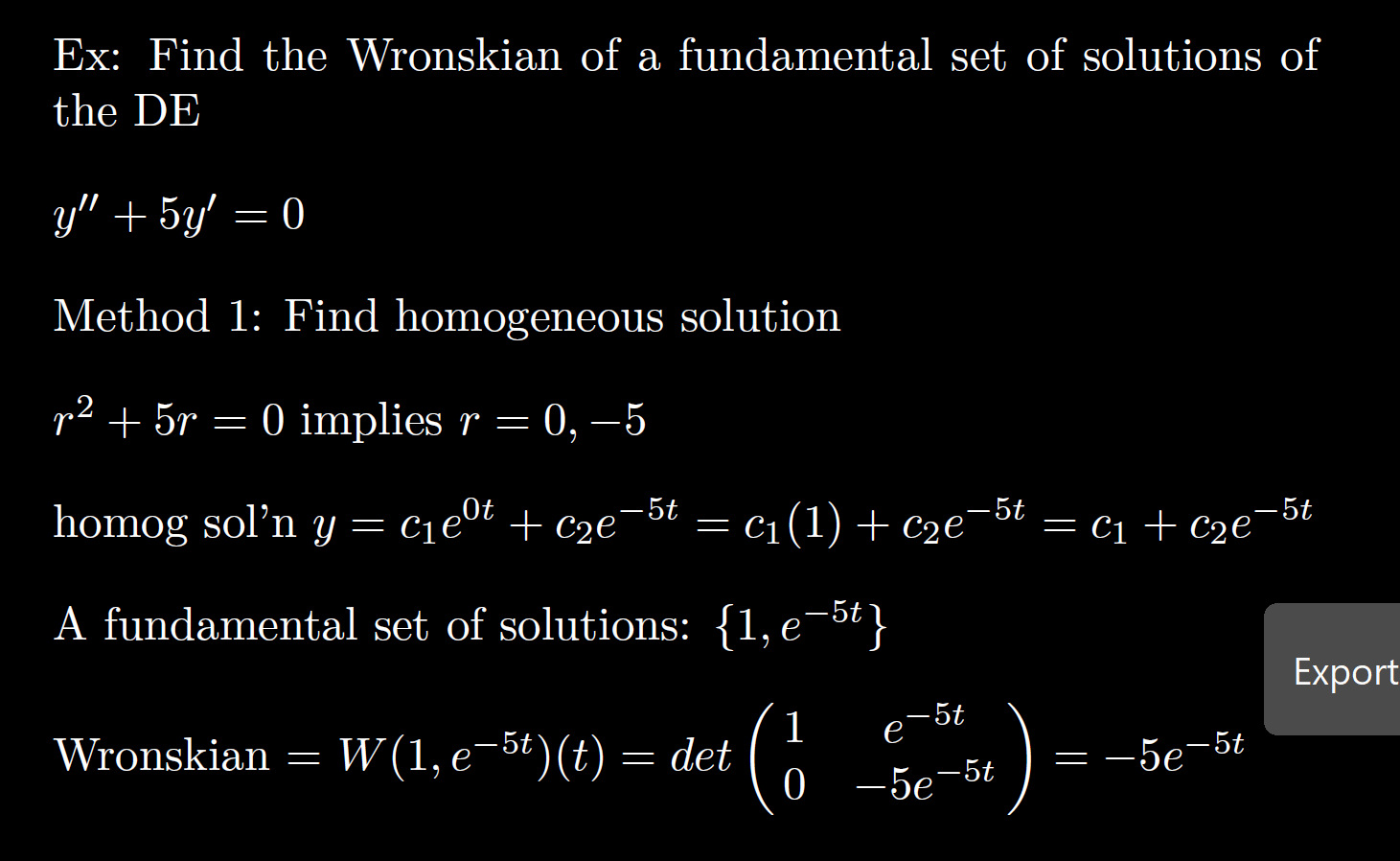 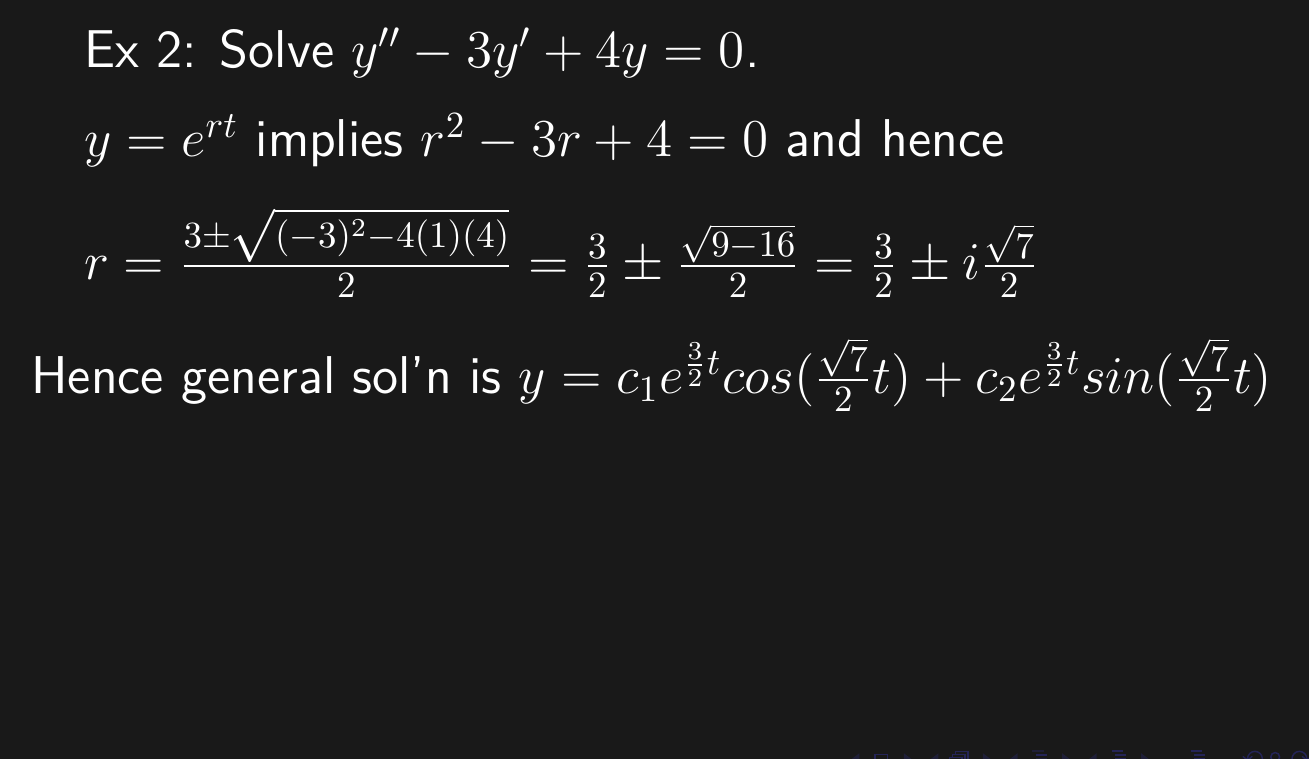 Recall from matrix algebra that Ax = b is a homogeneous equation iff b = 0.  

Suppose A has 2 free variables. Then the general solution to the homogenous matrix equation  Ax = 0  will be of the form  

x =c1v1 + c2v2.
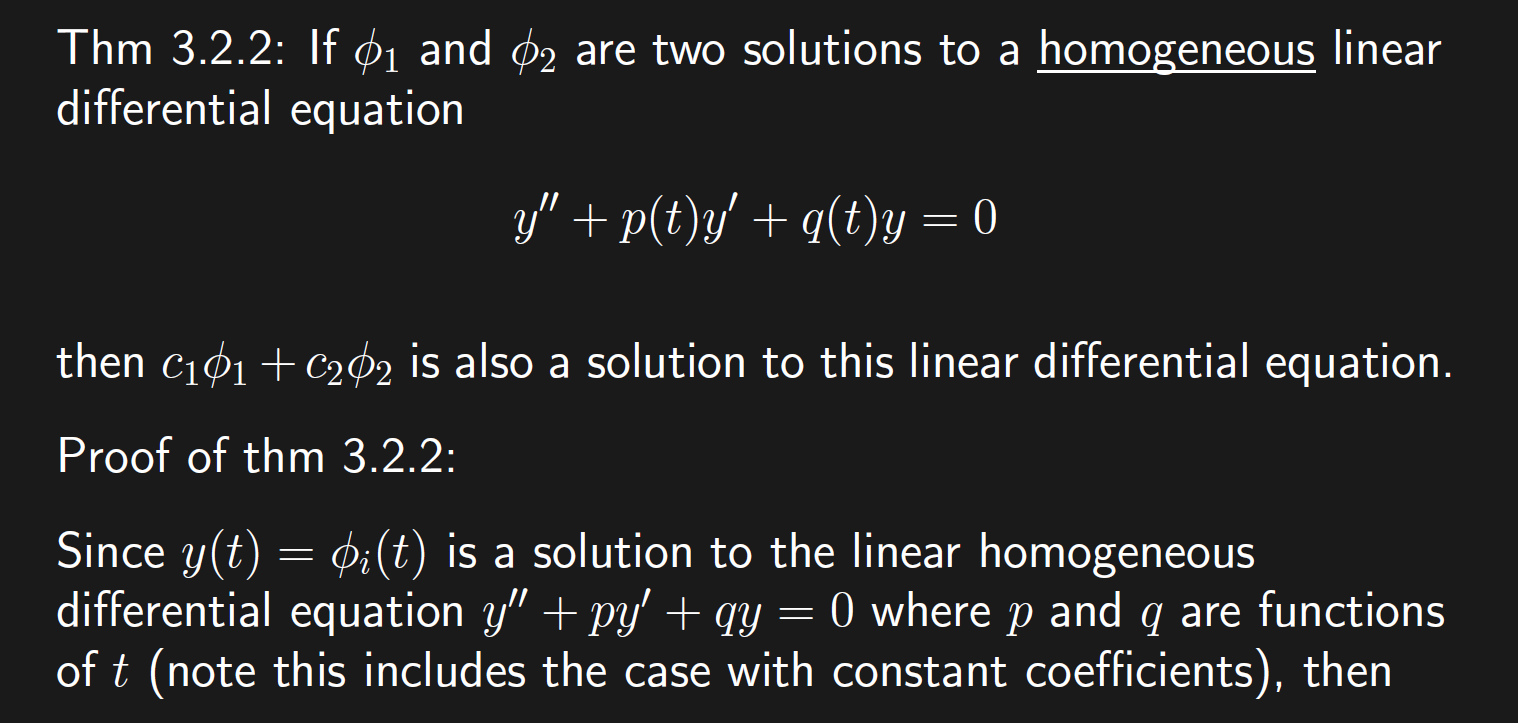 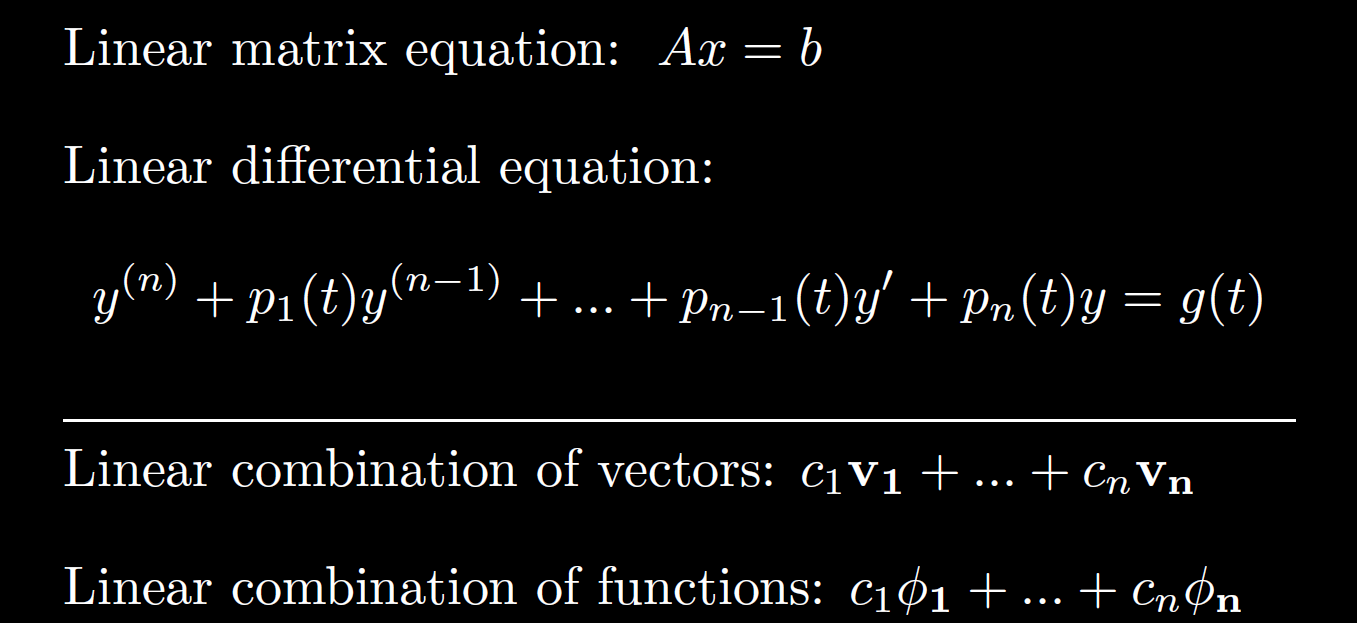 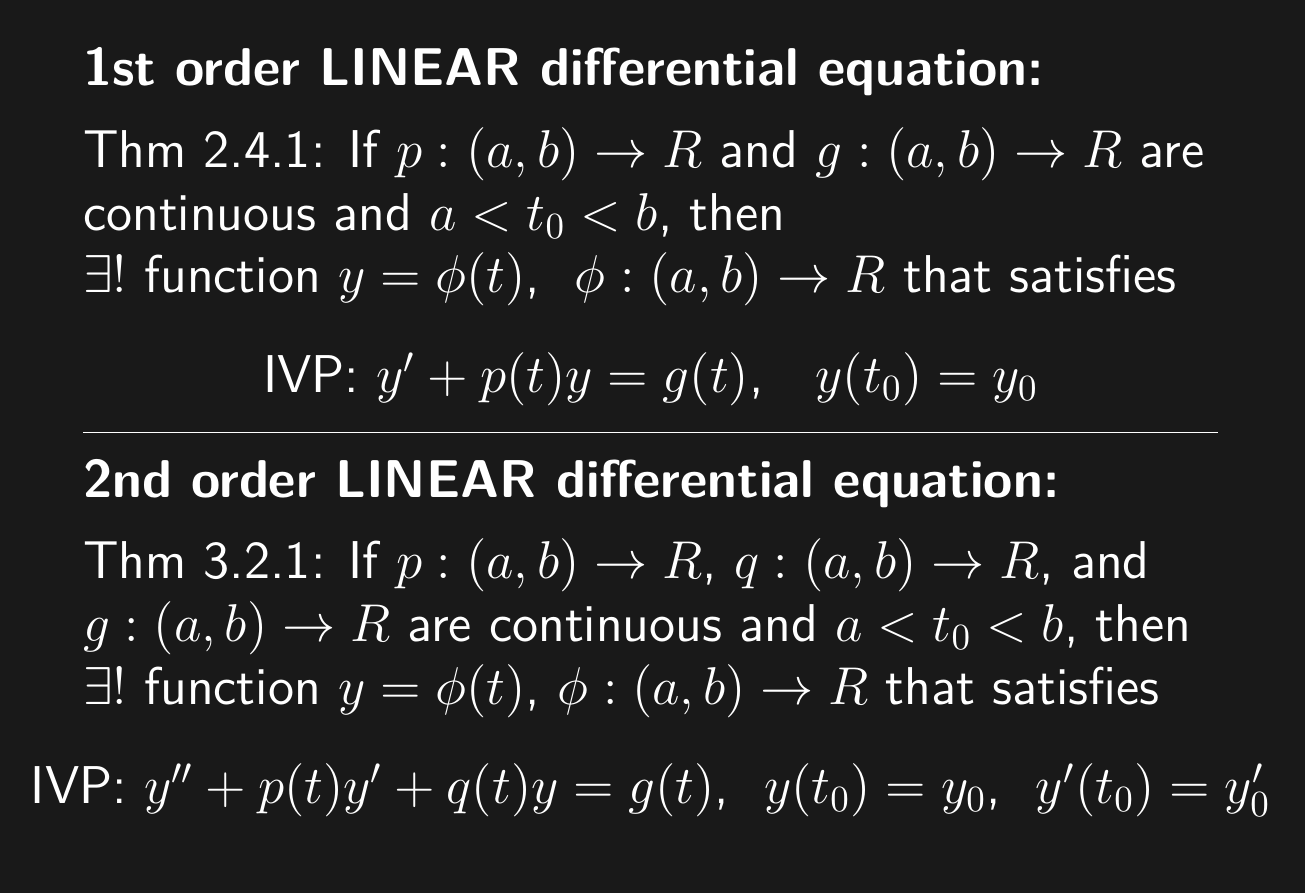 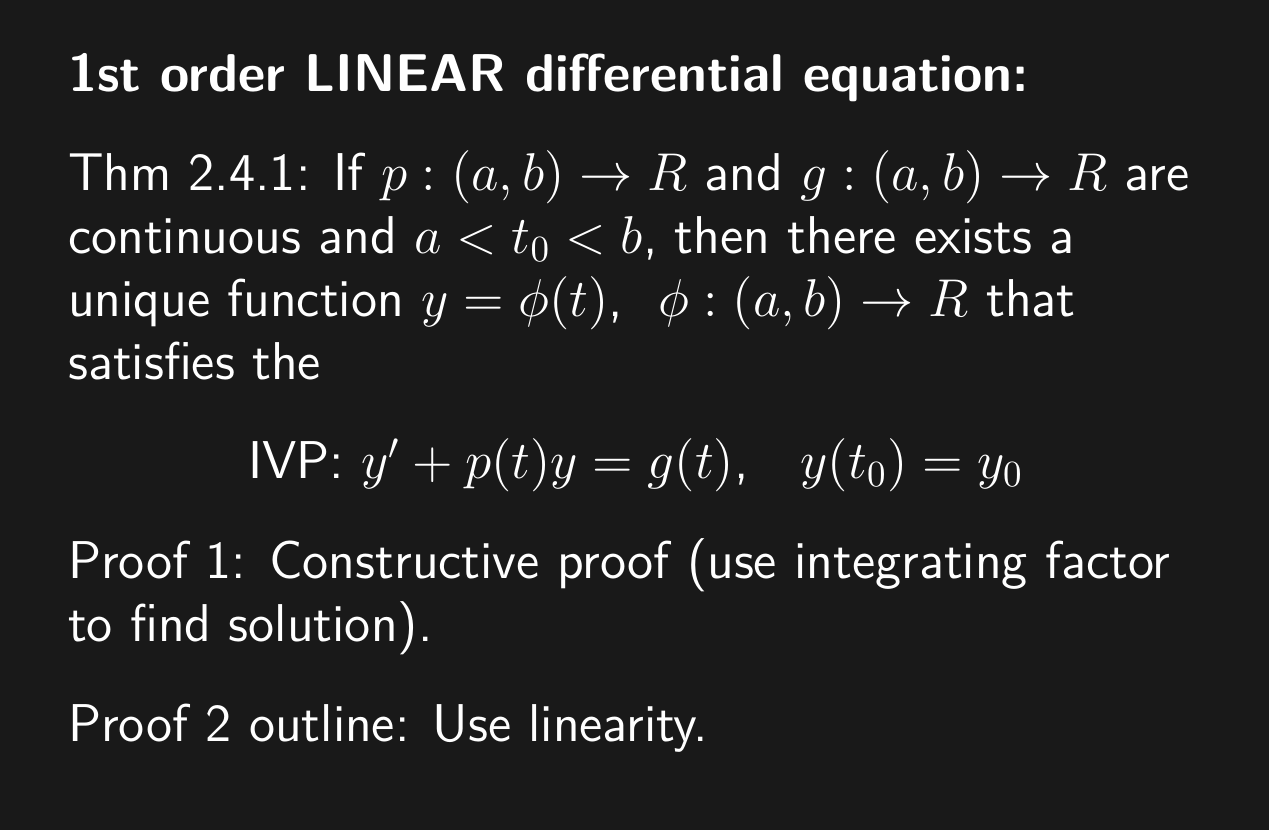 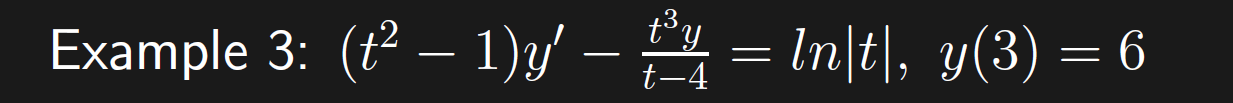 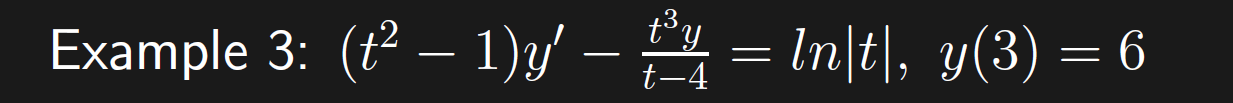 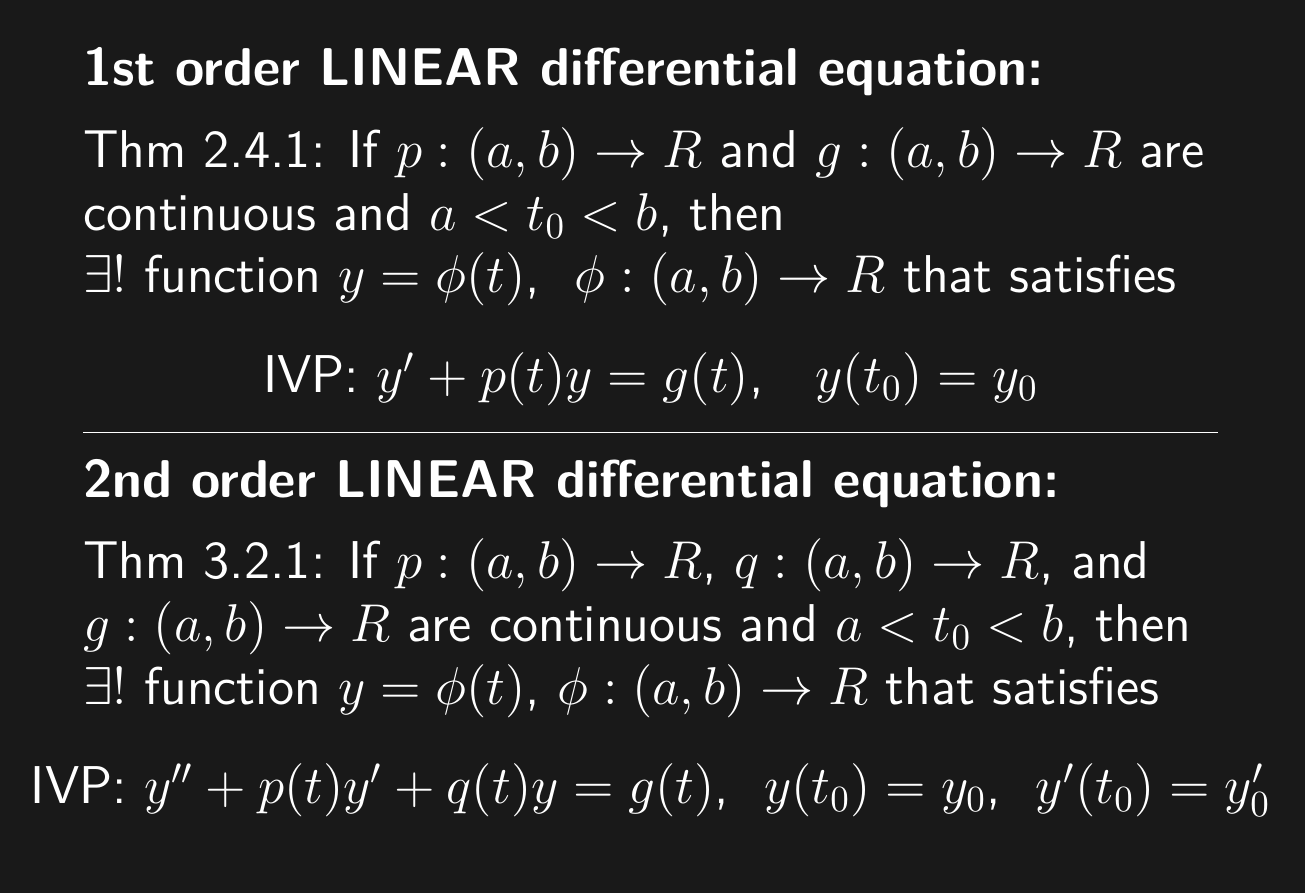 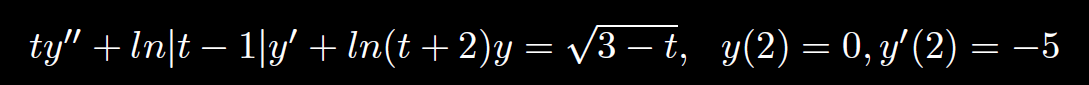 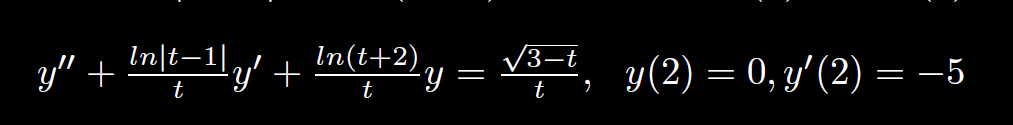 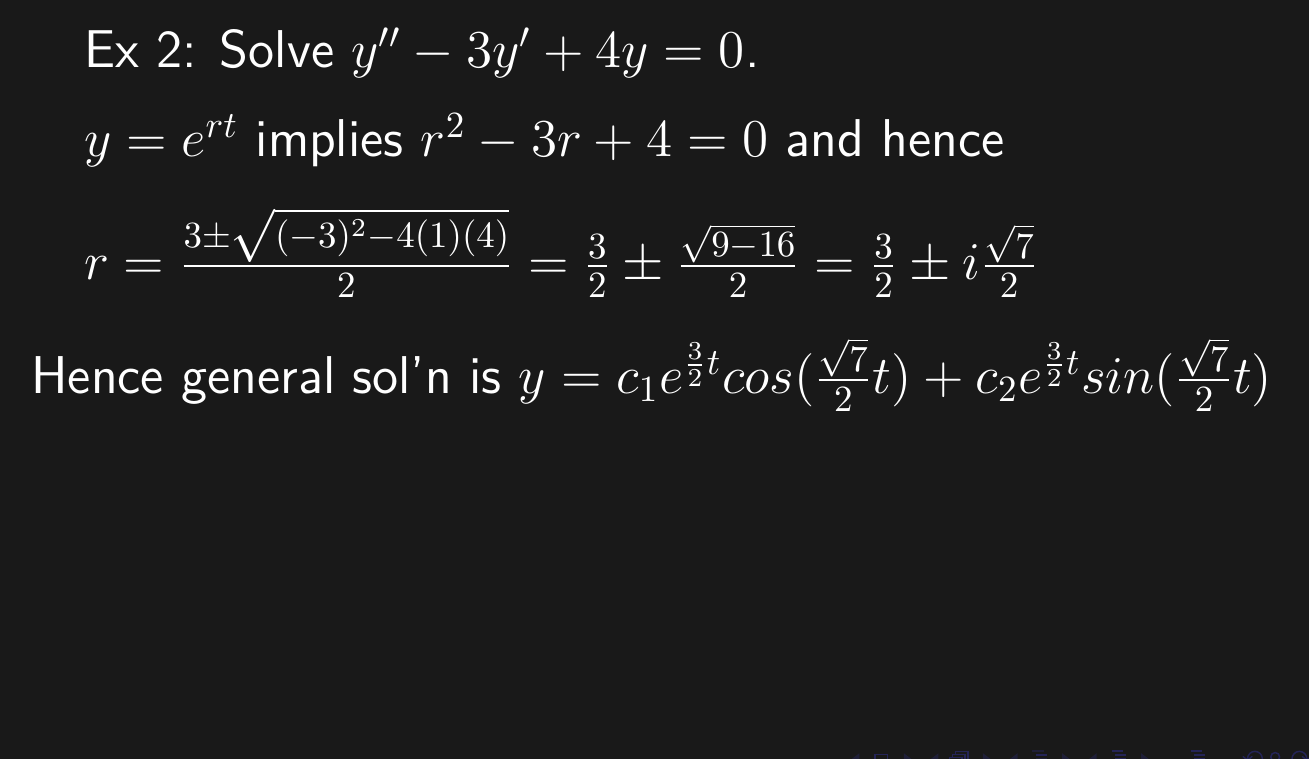 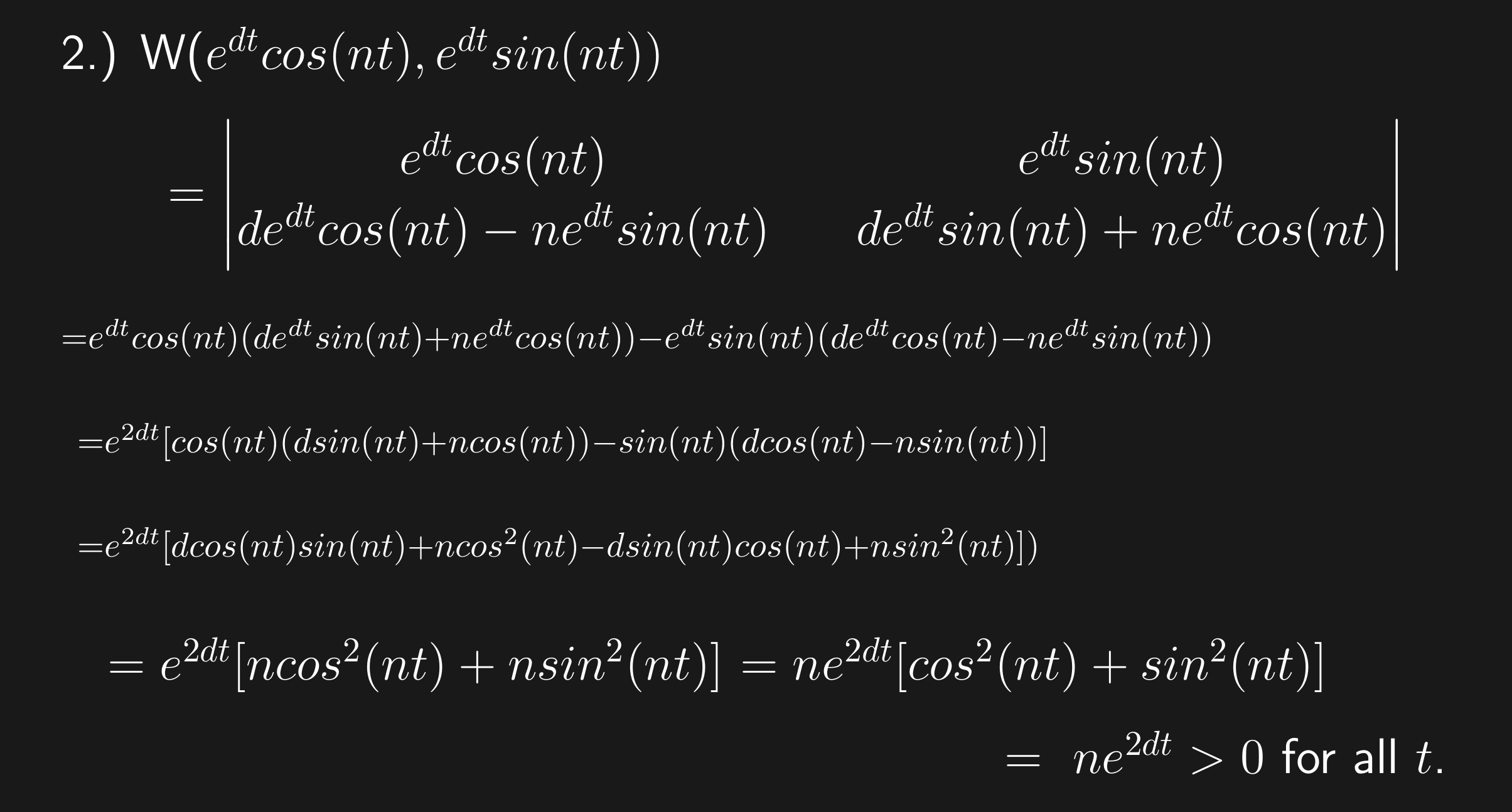 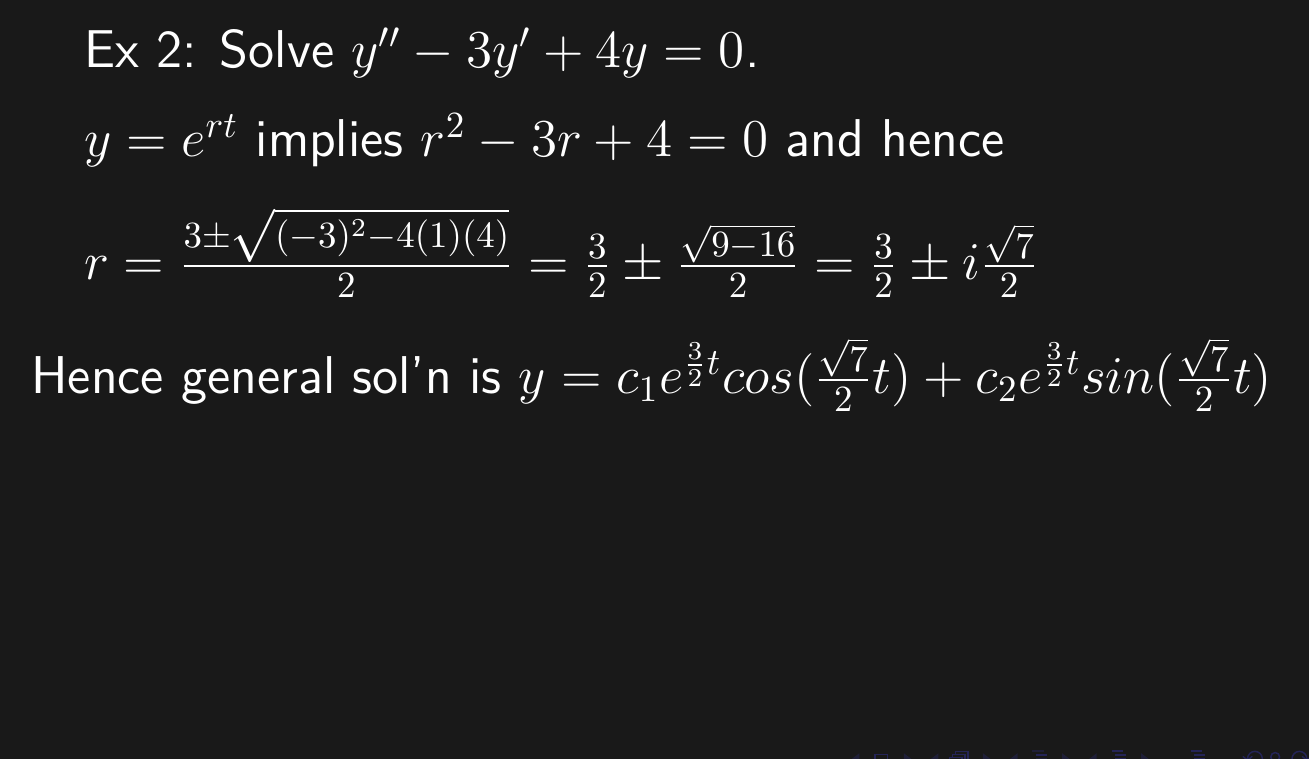 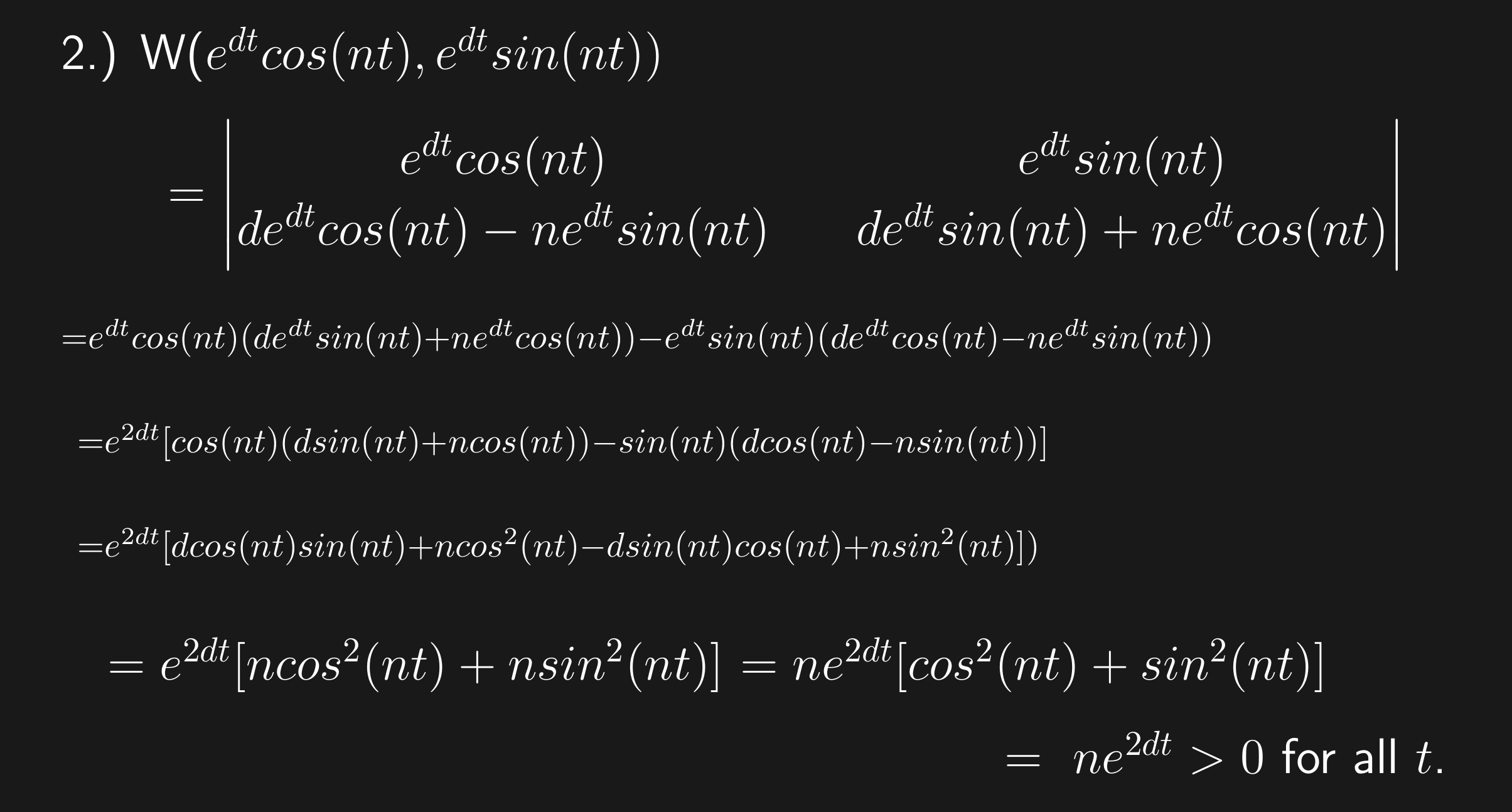 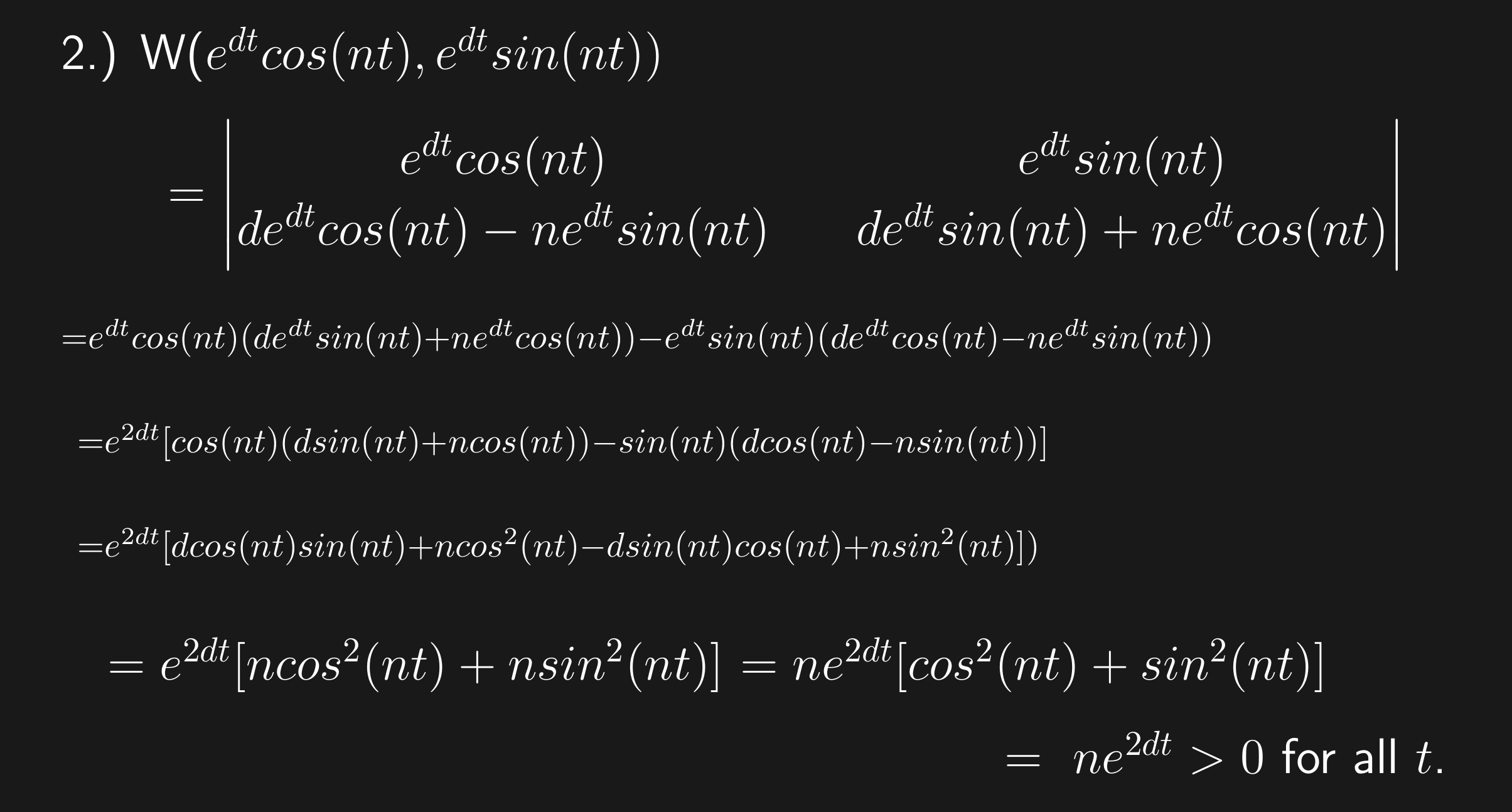